Города чувашии
Григорьева Полина 6 Л
Чебоксары
Чебокса́ры (чуваш. Шупашкар) — город в России, столица Чувашской Республики.
Население 442,6 тыс. чел. (2005 г).
Чебоксары расположены на правом берегу реки Волга между городами Нижний Новгород и Казань. Город является архитектурным памятником России.
В составе Чебоксар три района — Калининский, Ленинский, Московский и Заволжское территориальное управление. Посёлки, входящие в состав Чебоксар: Новые Лапсары, Сосновка, Альгешево. В составе города также деревня Чандрово.
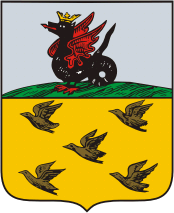 ГЕРБ ГОРОДА ЧЕБОКСАРЫ (1781 г.)
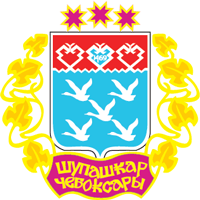 СОВРЕМЕННЫЙ     ГЕРБ ГОРОДА ЧЕБОКСАРЫ
Троицкий монастырь
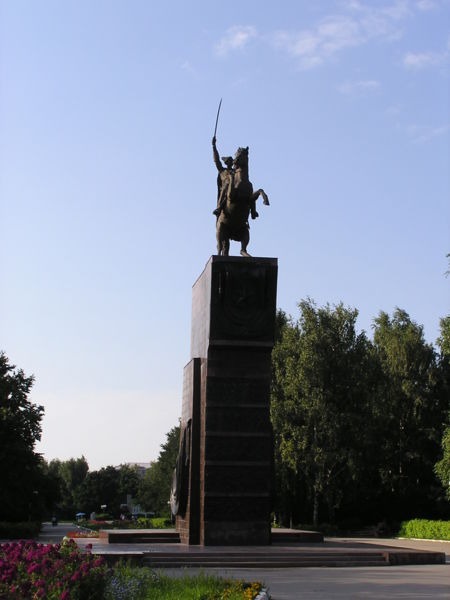 ПАМЯТНИК В. И. ЧАПАЕВУ
Чувашский драматический театр
 им. К.Иванова
Панорама Чебоксар ночью
Чебоксарский речной порт
Театр оперы и балета
Залив
Новочебоксарск
Новочебоксарск — город в Чувашской Республике в Российской Федерации. Население 126 тысяч человек. Территория составляет 36,7 км². Расположен в 21 км от столицы Чувашской Республики — г.Чебоксары. 
 Город делится на три жилых района: Восточный, Южный, Западный.
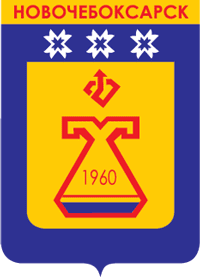 ГЕРБ ГОРОДА НОВОЧЕБОКСАРСК (1993 г.)
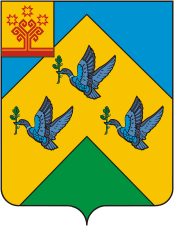 СОВРЕМЕННЫЙ ГЕРБ ГОРОДА НОВОЧЕБОКСАРСК
Площадь Новочебоксарска
Ворота
Канаш
Кана́ш — город (с 1925) в России, административный центр Канашского района Чувашии.
Население 55 тыс. чел. (2006). Площадь 18,5 км².
Город был основан в 1891, до 1925 назывался Шихраны, расположен в 76 км от столицы Чувашии — города Чебоксары. Крупный железнодорожный узел («железнодорожная столица Чувашии»).
Чувашское слово «канаш» означает «совет».
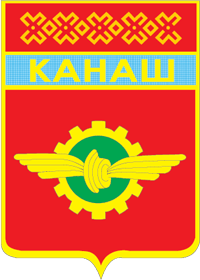 ГЕРБ ГОРОДА КАНАШ
Железнодорожный вокзал
Цивильск
Циви́льск (чуваш. Çĕрпӳ) — город районного подчинения, административно-хозяйственный центр Цивильского района Чувашии.
Город расположен при слиянии Большого и Малого Цивилей. Находится в 37 км от Чебоксар на перекрестке автомагистралей государственного значения Нижний Новгород — Казань и Цивильск — Ульяновск и автодорог республиканского значения. В 8 км от Цивильска проходит железнодорожная ветка Канаш — Чебоксары.
ГЕРБ ГОРОДА ЦИВИЛЬСК
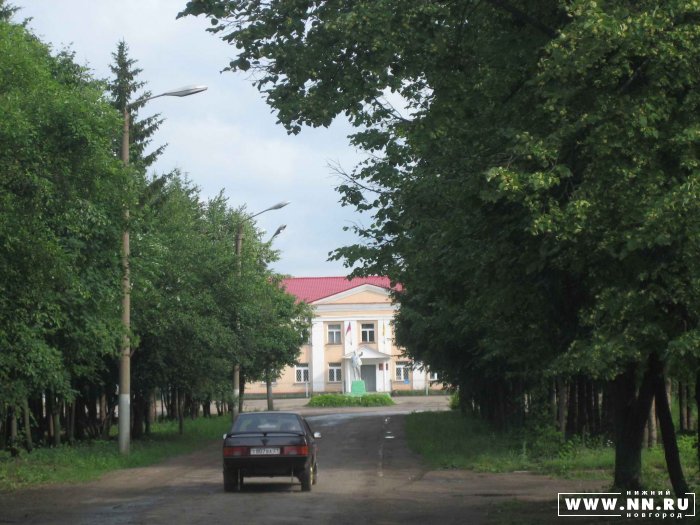 Памятник Ленину
В центре города
Алатырь
Ала́тырь (чуваш. Улатăр) — город в России, административный центр Алатырского района Чувашии, республиканского подчинения.
Население 45,8 тыс. чел. (2002), из них 87,3 % — русские, 7,2 % — мордва, 4,1 % — чуваши, 1,3 % — другие национальности.
Территория города — 41,7 км².
Город расположен в Среднем Поволжье, на левом берегу реки реки Сура, при впадении в неё притока Алатырь, в 185 км к югу от столицы республики, города Чебоксары.
ГЕРБ ГОРОДА АЛАТЫРЬ
КОНЕЦ